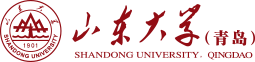 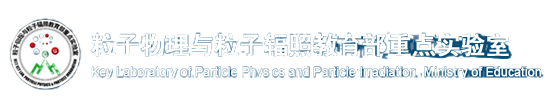 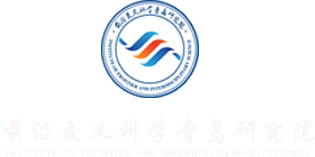 STCF实验中基于机器学习的粒子鉴别算法
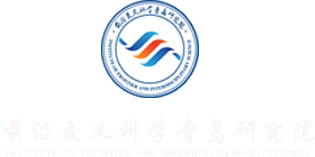 The particle identification algorithm based on machine learning in the STCF
*报告人：翟云聪，秦小帅，李腾，黄性涛
zhaiyc@mail.sdu.end.cn
★中国物理学会高能物理分会第十四届全国粒子物理学术会议 (2024)
2024.08.15
2024/8/15
Yuncong Zhai
1
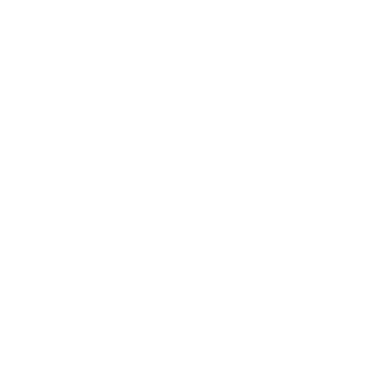 简介
带电粒子的GlobalPID算法
目录
基于CNN的中性粒子鉴别
CONTENTS
GlobalPID 软件包
总结
2024/8/15
Yuncong Zhai
2
简介
超级Tau-Charm工厂（STCF）是中国未来基于加速器粒子物理大科学设施的重要选择之一。
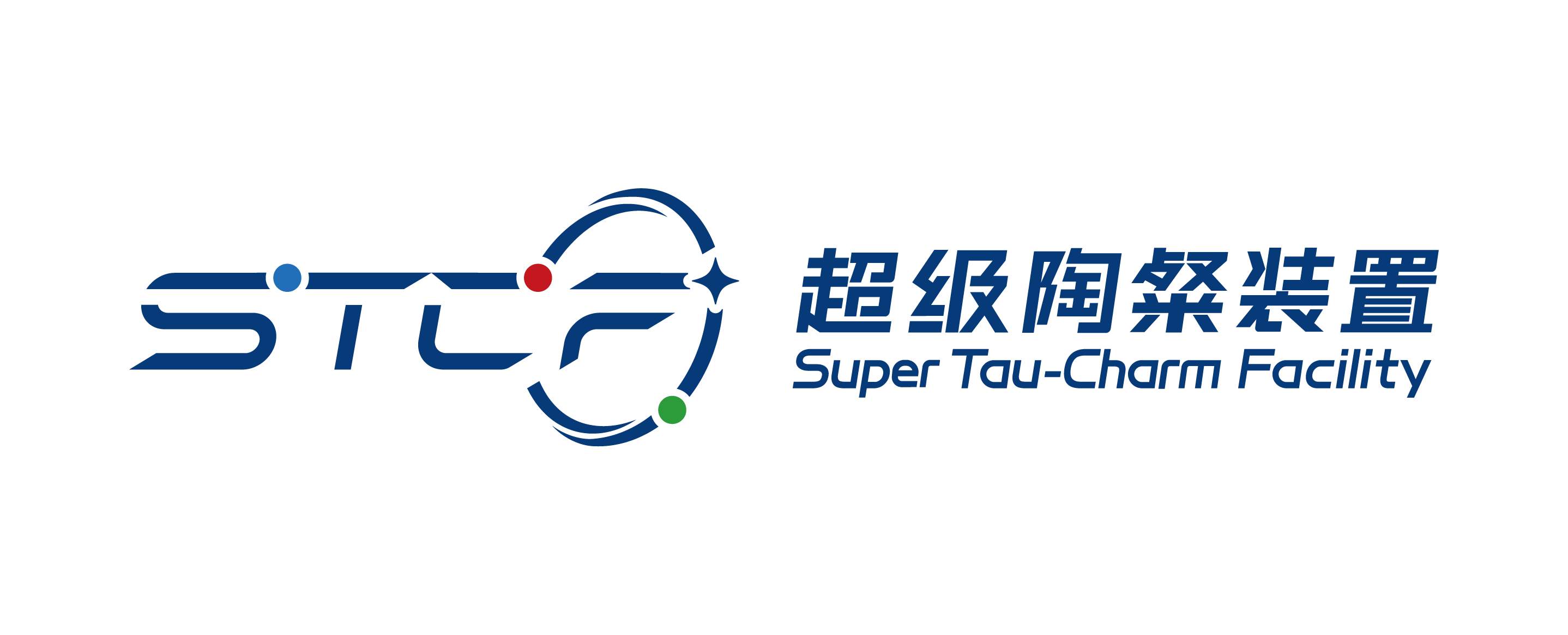 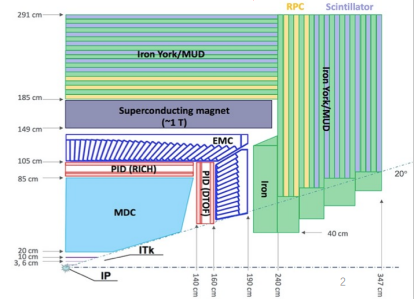 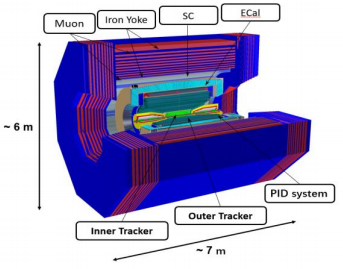 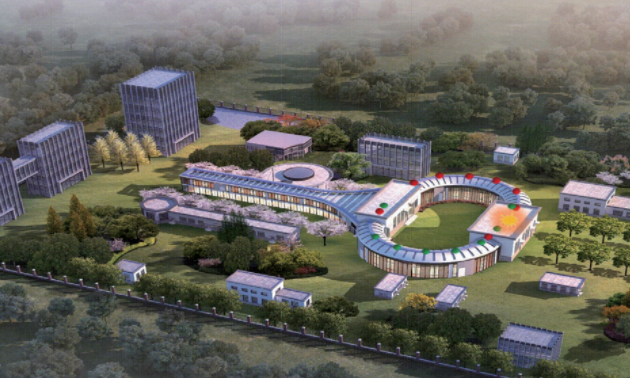 Damp ring 
    65 m
Linear accelerator
           400 m
Storage ring 
    800 m
Detector
Parameters of STCF
Schematic layout of the STCF detector concept
3
Physics Objectives
简介
粒子识别(PID)是高能物理实验中最重要和常用的物理分析工具之一
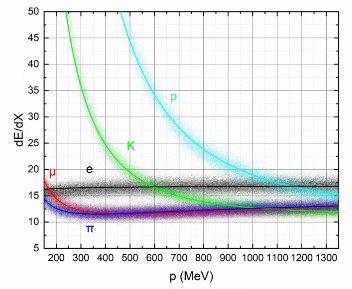 STCF作为中国下一代正负电子对撞机，对PID的准确性和效率提出了高要求，以满足其严格的标准
传统的PID方法已成功应用于各个对撞机物理实验中，但其效率较低，难以满足PID的要求
单个子探测器的粒子鉴别能力往往存在不足，例如dE/dx方法，对高动量π/K和μ/π等粒子的鉴别存在较大困难
利用子检测器的测量结果来构造PID特征并进行加权处理较为复杂和困难
基于数据驱动的机器学习方法为PID性能的提升开辟了新途径
较强的建模和泛化能力
善于连接来自所有子检测器的信息，对径迹信息进行“智能联合”
dE/dx 分辨性能.
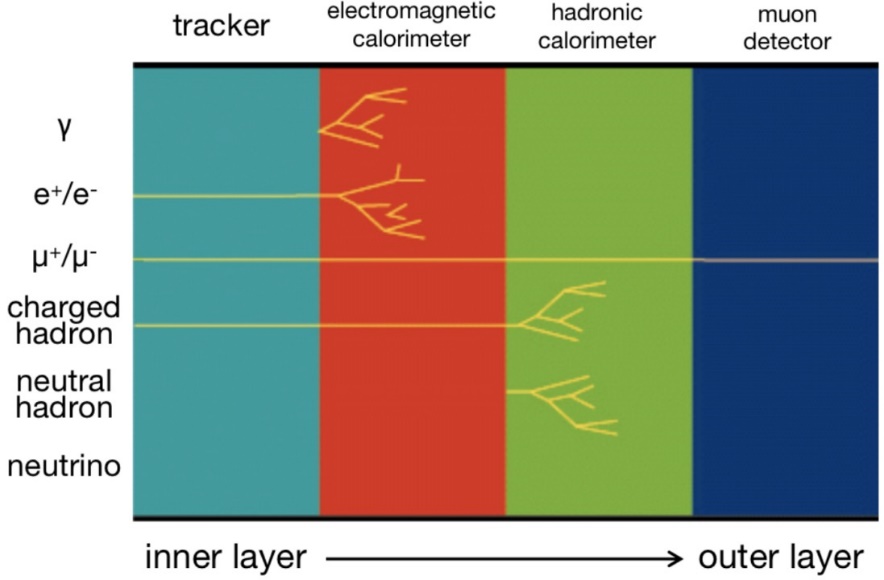 探测器响应
4
简介
针对STCF实验，我们创新并开发基于机器学习的粒子识别算法
带电粒子的GlobalPID算法(e/μ/π/K/p) 
结合所有子探测器的重建信息
实现较佳PID性能
尝试其他ML算法：Transformer…
中性粒子(γ/ KL0 /n)的鉴别
有效地将光子与中子和KL0 分离
 ECAL原始信息：在ECAL内的能量沉积、时间响应, MUD 的 击中响应
基于经典卷积神经网络（CNN）在ECAL上开展中性粒子鉴别研究
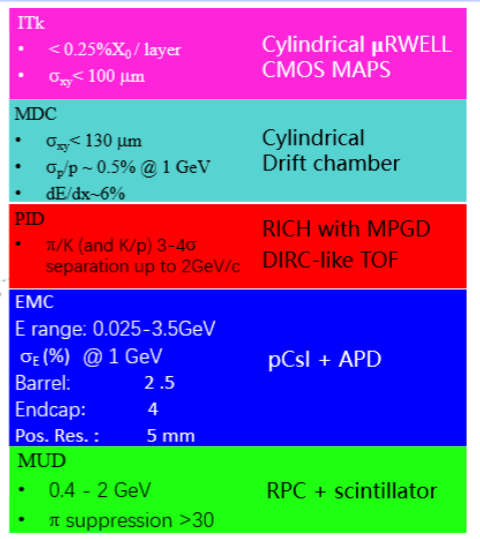 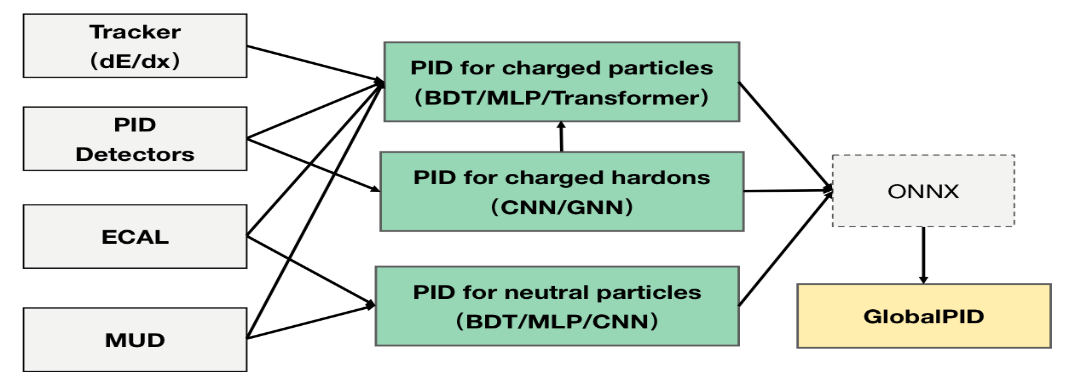 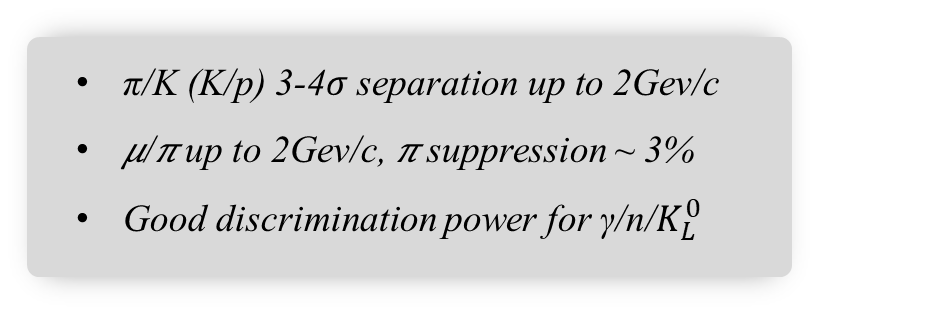 PID要求
基于机器学习的STCF粒子识别算法
5
带电粒子的GlobalPID算法
Ⅰ
6
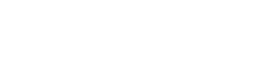 数据样本
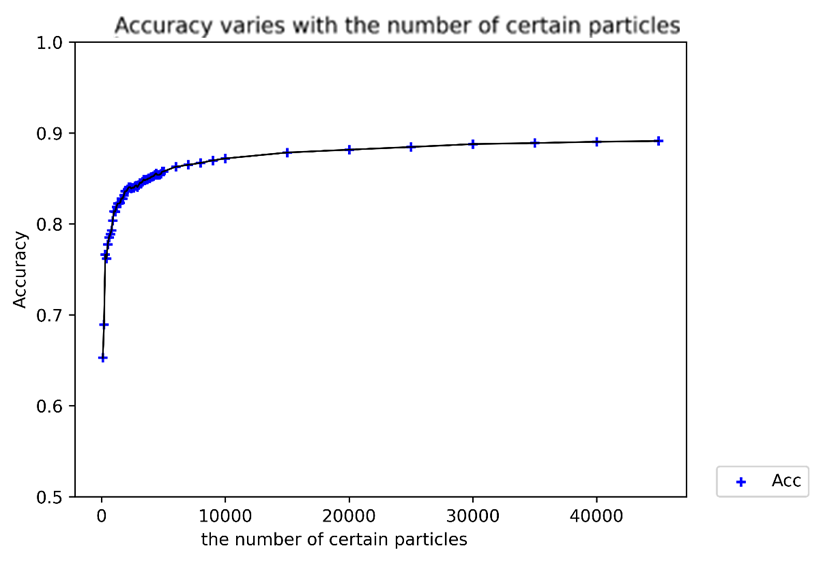 准确性随训练量变化图
7
特征选择
从大量相互关联的子探测器信息中选择最具信息量的特征子集可以帮助稳定模型训练过程
已收集了Tracker/dEdx/RICH/DTOF/ECAL/MUD重建变量
保留了45个特征，获得了特征的重要性分布（有关完整变量列表，请参见backup）。
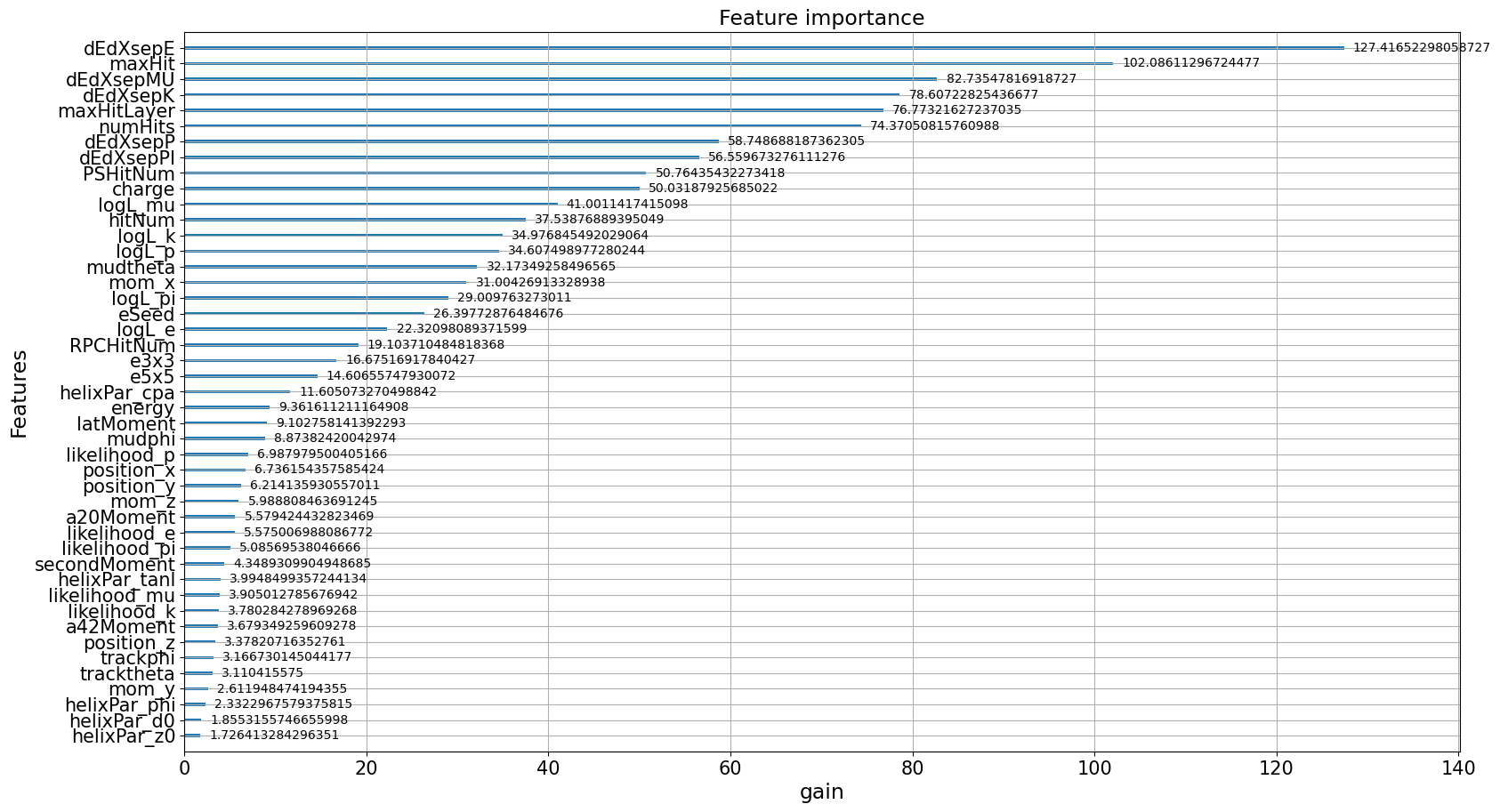 8
超参数优化
目标:BDT超参数的自动优化
少人工干预和时间成本
提高模型效率和可靠性
基于GridSearchCV获取最优超参数
使用带电粒子间的分辨能力作为判据
max_depth(树深度)的搜索范围:[200,1200]
n_estimators(分类器个数)的搜索范围:[3,15]
最优超参数组合：
max_depth: 7
n_estimators: 800
超参数调优
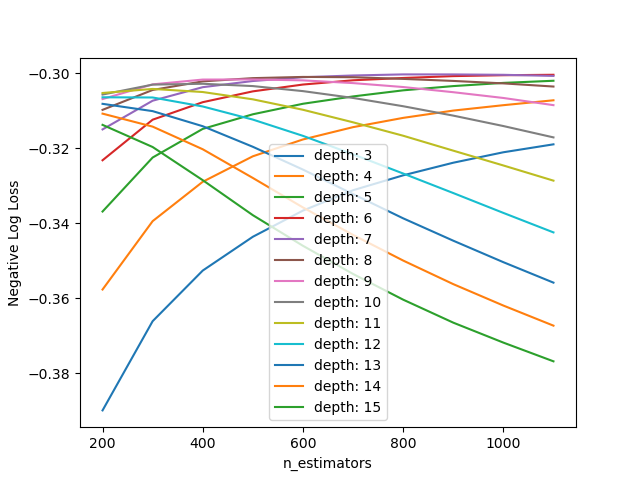 Best:(7,800)
9
性能
在GlobalPID中带电粒子识别性能（初步）
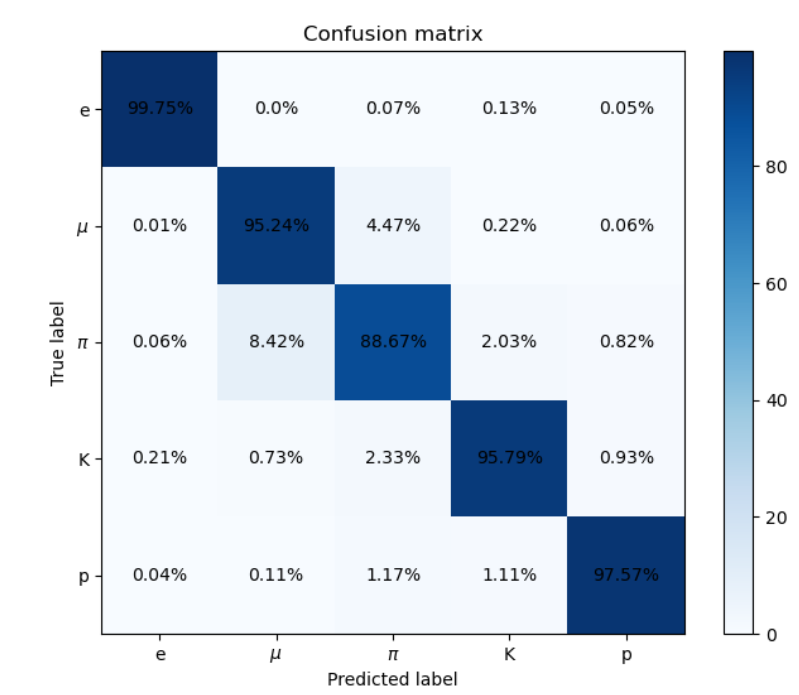 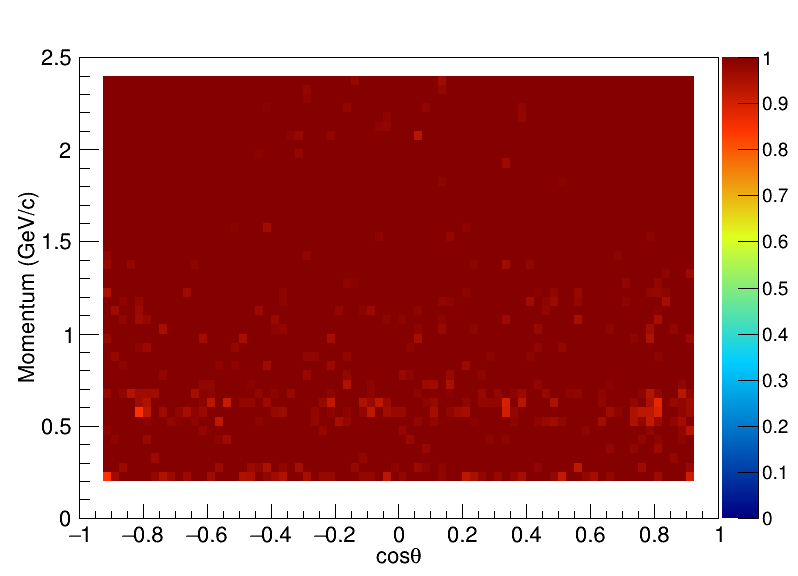 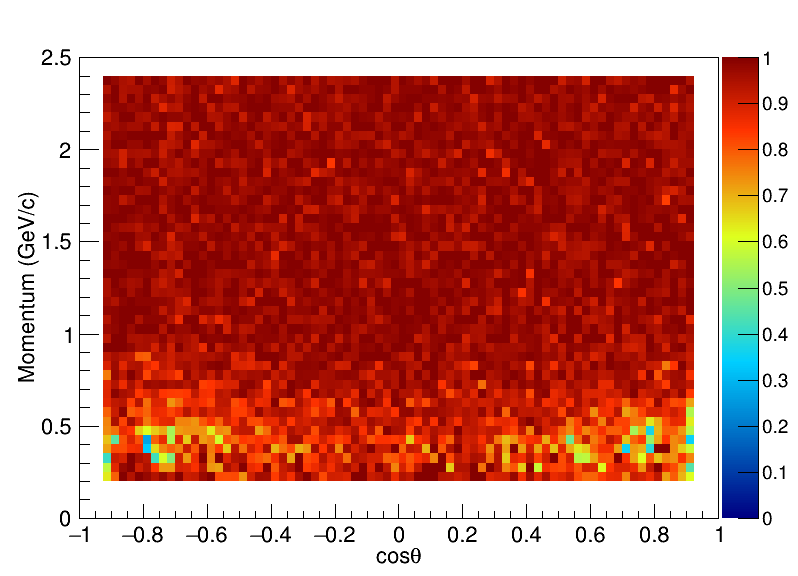 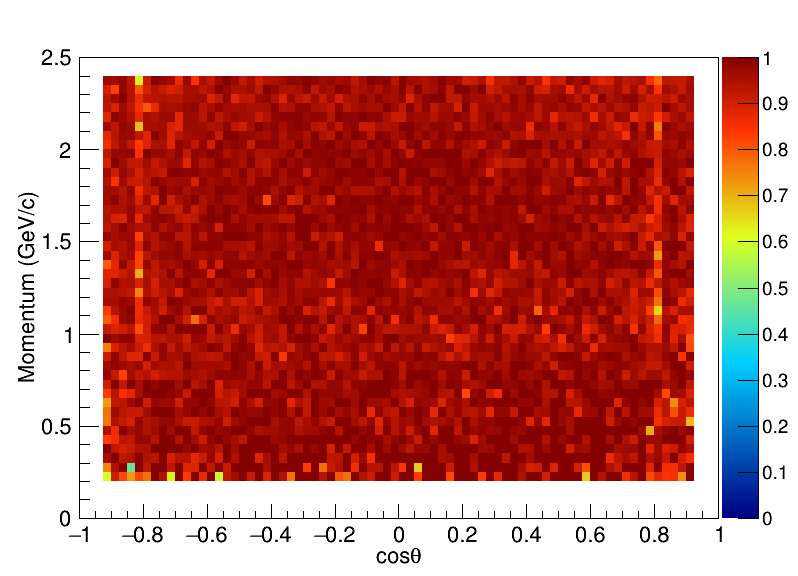 e-
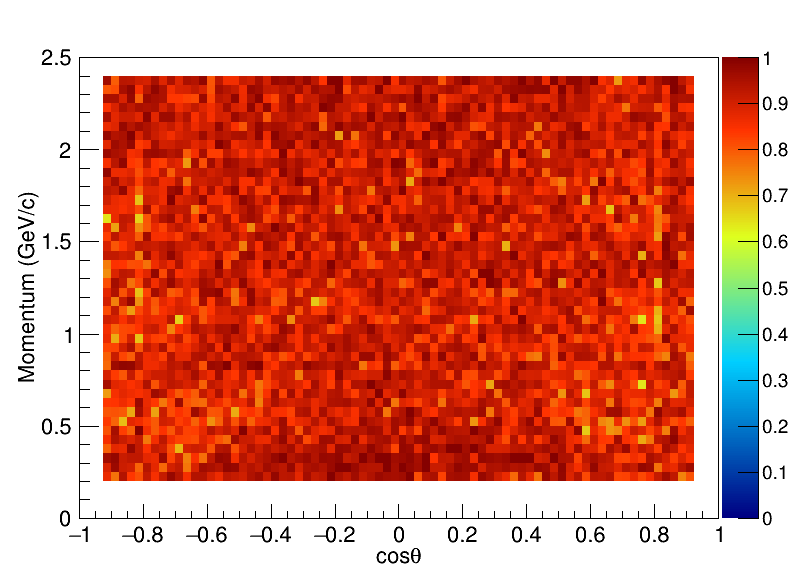 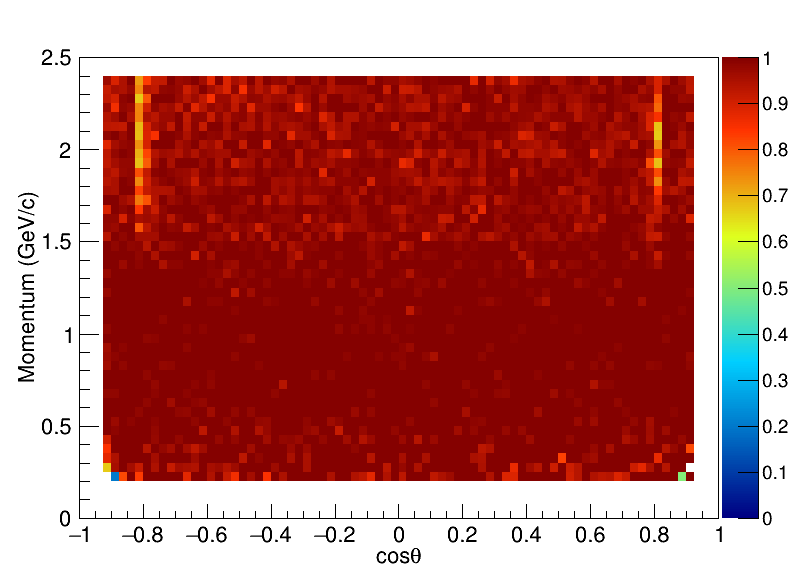 可以进一步优化，利用基于深度学习的PID算法在切伦科夫探测器上。
10
性能
不同PID模式下的粒子鉴别性能：K/p,π/K,μ/π
μ/π (误鉴别 <2% )：
PID 效率 : > 60%
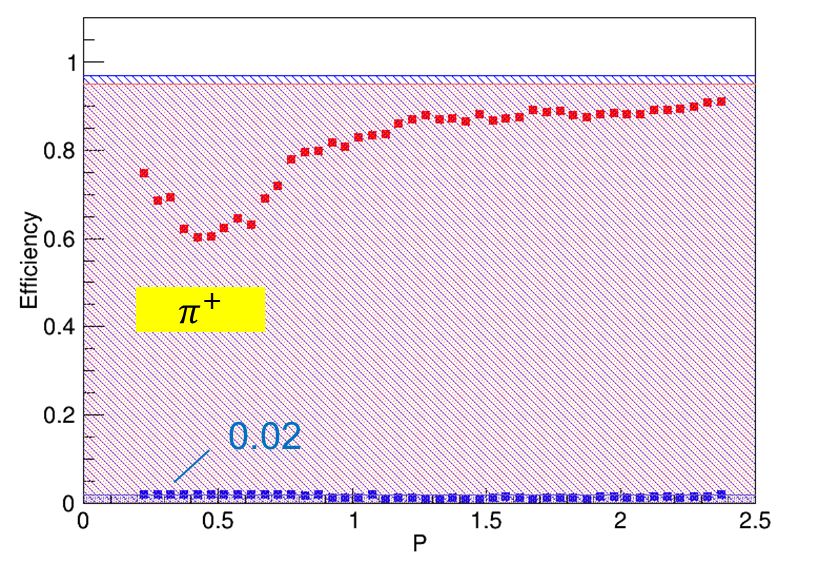 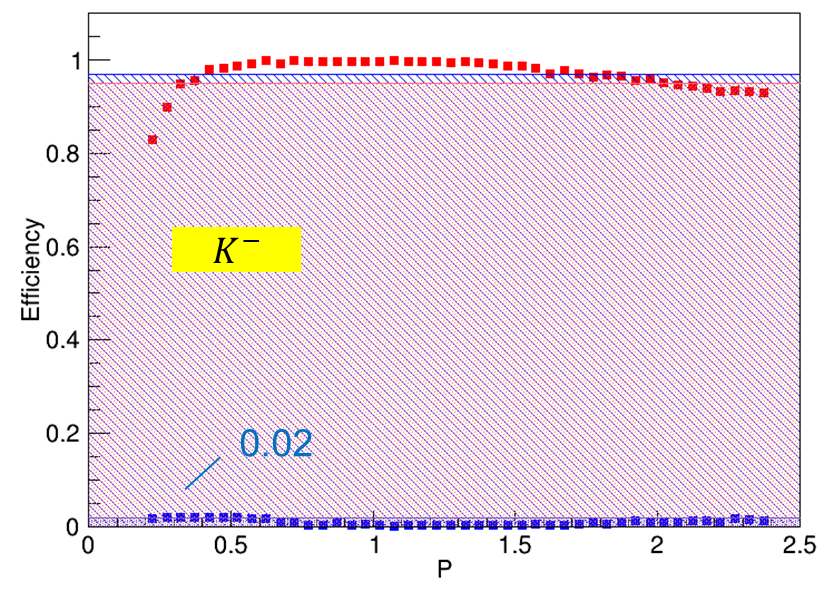 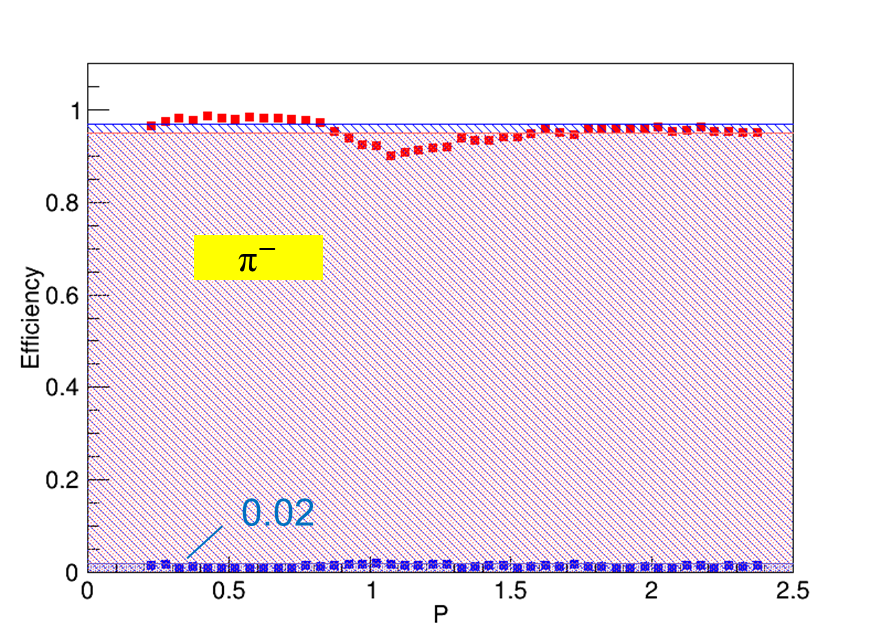 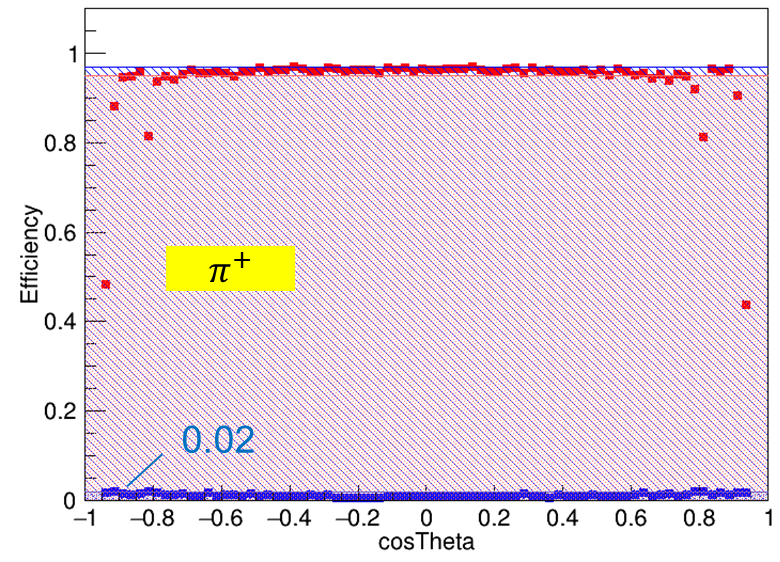 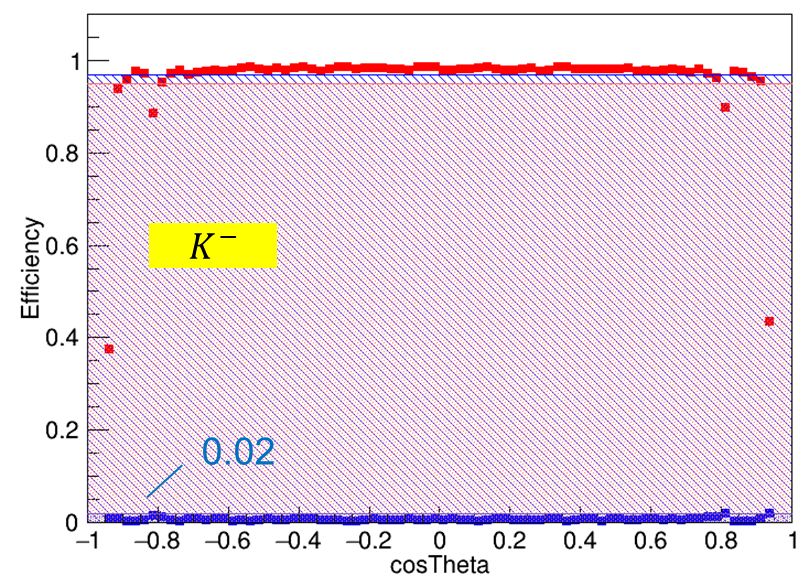 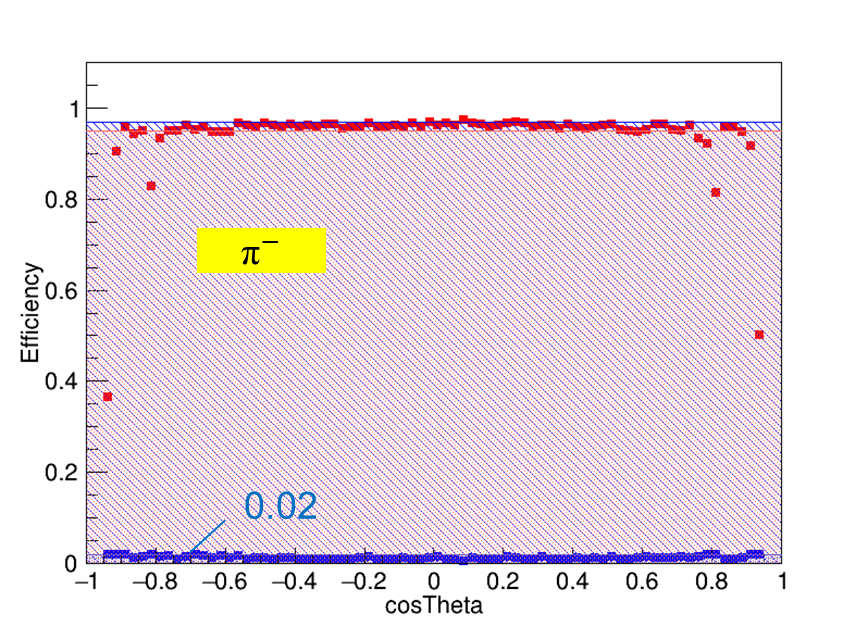 11
基于CNN的中性粒子鉴别
Ⅱ
12
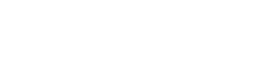 方法
中性粒子鉴别通常需要综合考虑ECAL的能量沉积、时间响应以及MUD击中信息
CNN在图像识别、目标检测和其他领域展现出了出色的性能和应用前景
分层结构：有效地从图像中提取隐藏特征
局部连接性：有助于提取局部特征
基于CNN的中性粒子鉴别器初步实现
数据增强：提高模型的泛化能力。
全连接层：将来添加MUD信息
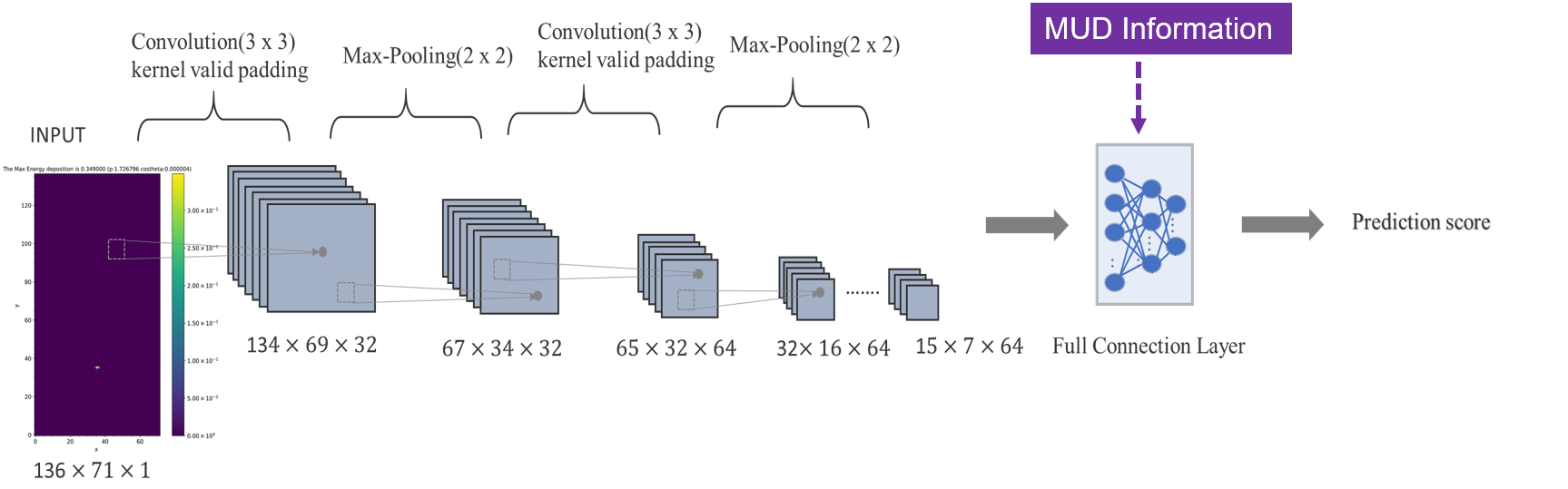 13
数据样本
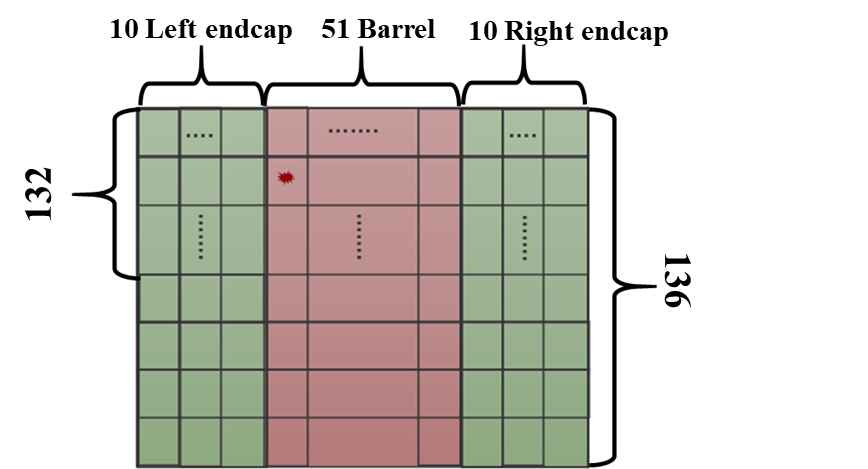 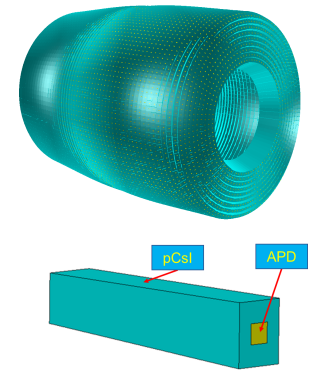 ECAL模型
能量沉积像素图
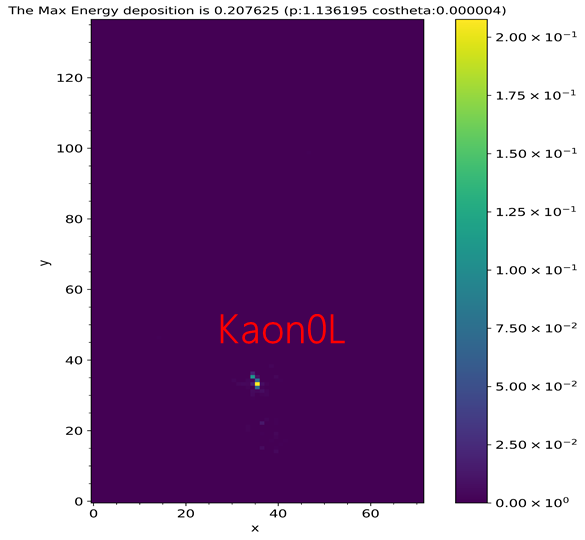 14
性能
分析ECAL中能量沉积分布（初步）
KL:
信号效率> 70%
本底误鉴别约为20%，主要是中子
中子:
信号效率>80%
本底误鉴别约为20%，主要是KL
光子:
良好的光子鉴别性能
信号效率> 90%
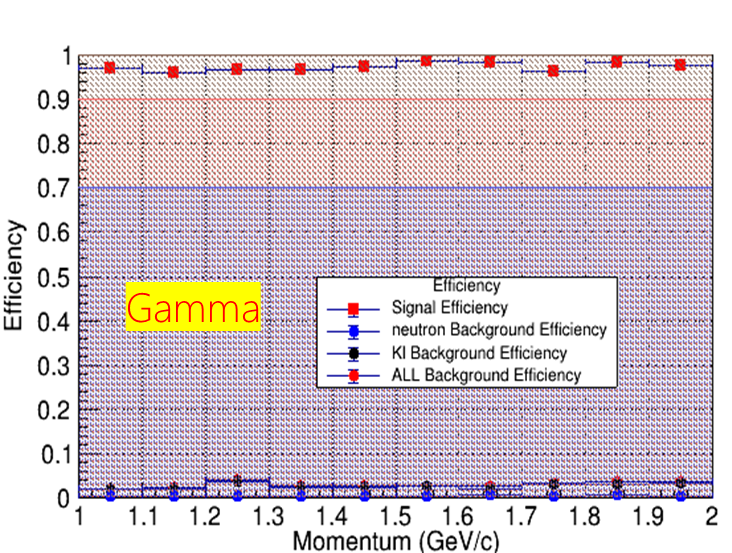 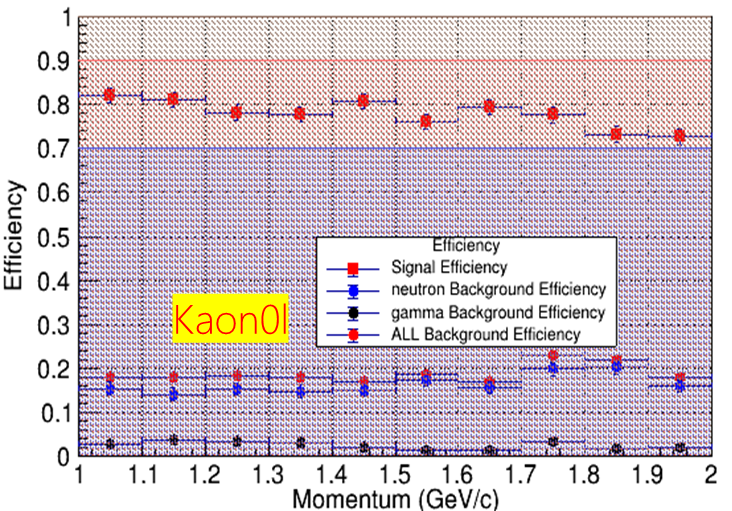 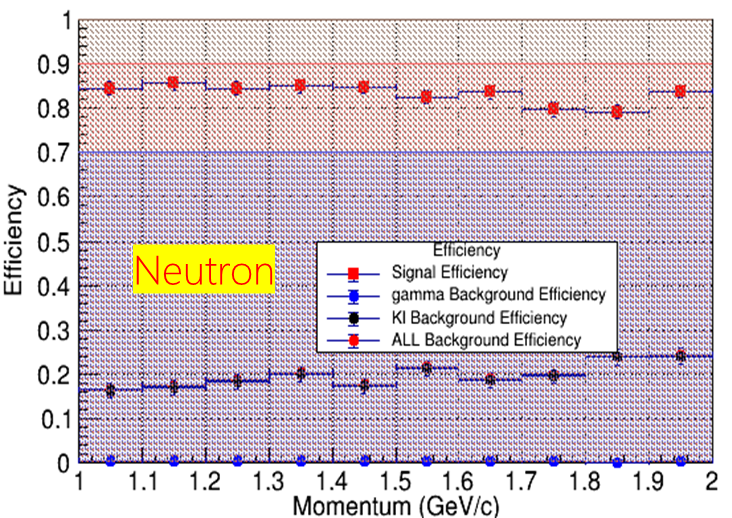 中子和KL鉴别能力仍需改进
15
GlobalPID软件包
BDT模型和GlobalPID算法已集成到OSCAR软件中，可供分析和研究。
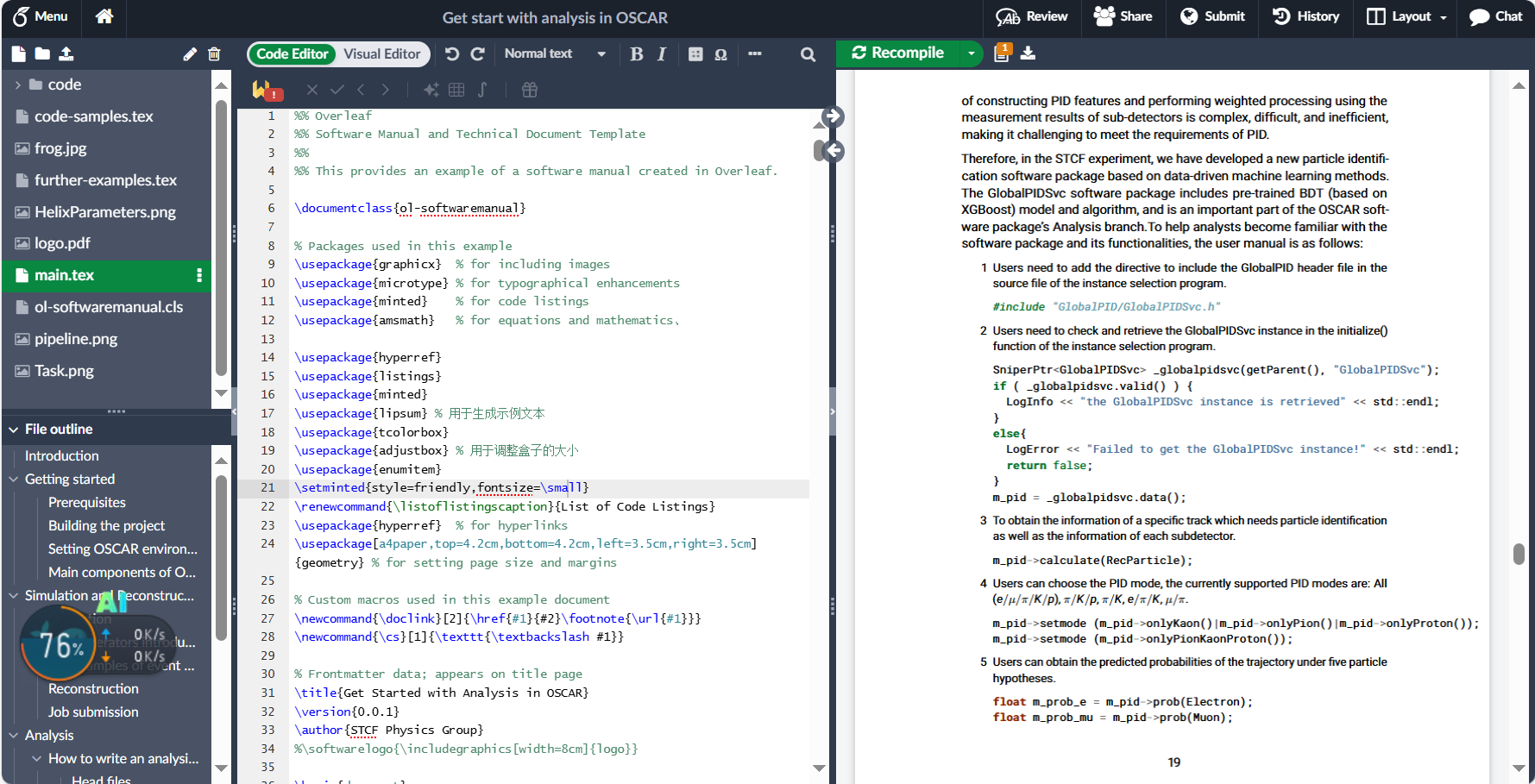 基于XGBoost的C-API并集成了预训练模型
对用户透明，为用户提供了简单的界面和用户手册，参考“Get Started with Analysis in OSCAR”（author：周杭，王博，翟云聪，于明玉；周小蓉，艾小聪）
基于中子粒子鉴别的机器学习软件包有待开发。。
GlobalPID包集成:所有软件包都将转移到ONNX框架中。。
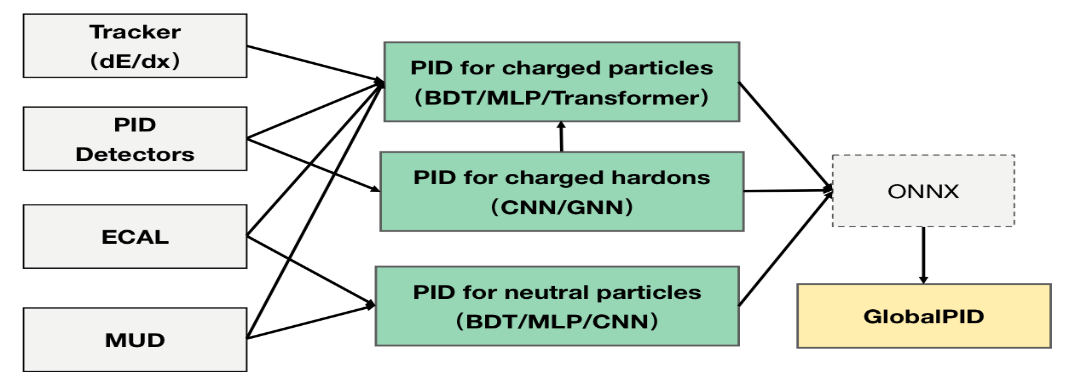 基于机器学习的STCF粒子识别算法
16
Global PID软件包用户手册
GlobalPID软件包
效率检查（初步结果）
GlobalPID软件包可以提供良好的鉴别能力
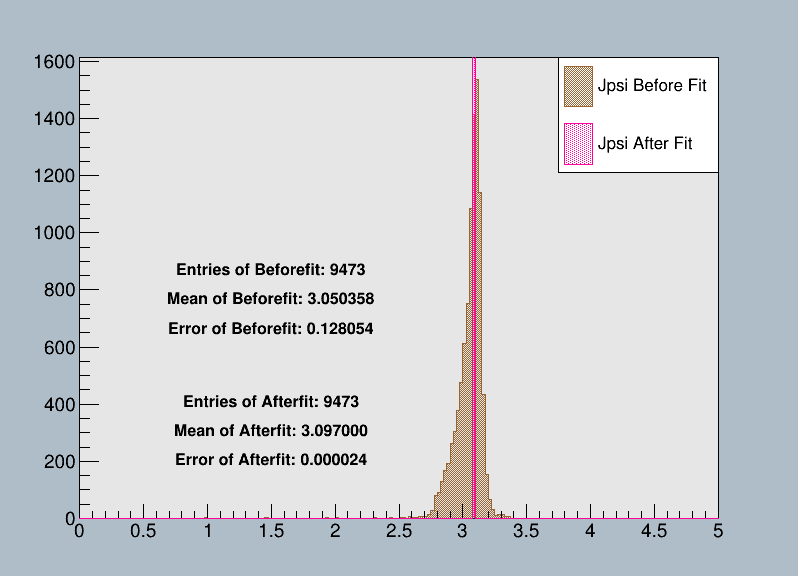 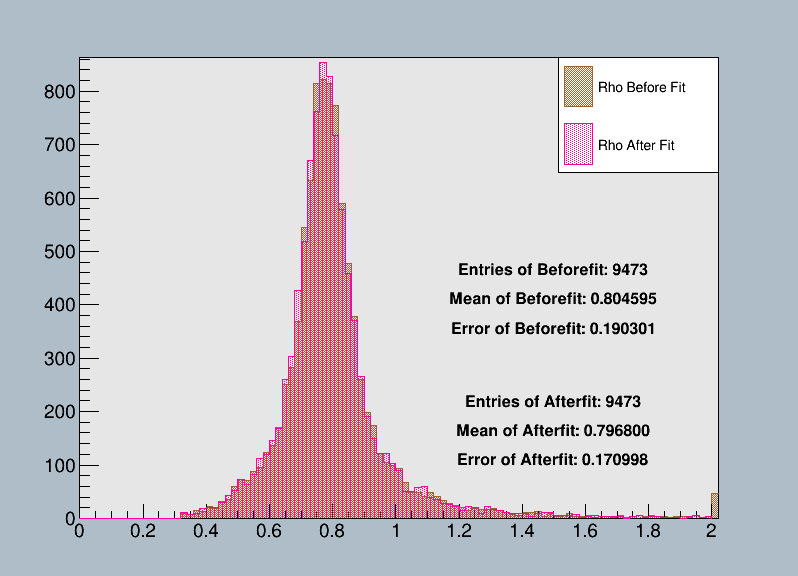 Jpsi
Rho
2024/8/15
Yuncong Zhai
17
Mass
Mass
总结
18
THANKS
2024/8/15
Yuncong Zhai
19
Backup
2024/8/15
Yuncong Zhai
20
Backup 1
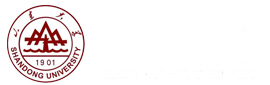 Gkklhcbchic2Zero_1.root
Features
||-------------------------------------|特征量信息|------------------------------|说明|                                                                                         
ReconstructinParticle                ‘charge’                            重建粒子的电荷
                                                 ‘momentum.x’
                                                 ‘momentum.y’                  粒子在xyz方向上的动量
                                                 ‘momentum.z’     

RecRICHLikelihood                 ‘likelihood_e’                   该粒子假设为电子的可能性
                                                 ‘likelihood_mu’               该粒子假设为muon的可能性
                                                 ‘likelihood_k’                  该粒子假设为kaon的可能性
                                                 ‘likelihood_pi’                 该粒子假设为kaon的可能性
                                                 ‘likelihood_p’                  该粒子假设为proton的可能性

DTOFPid                                 ‘logL_e’                           粒子分别在五种粒子假设下的可能性
                                                 'logL_mu'
                                                 'logL_pi'
                                                 'logL_k'
                                                 'logL_p' 
 
TrackerRecTrack                       ‘helixPar_d0’


                                                 ‘helixPar_phi’  
  
                                                 ‘helixPar_cpa’  
 
                                                 ‘helixPar_z0’ 

                                                 ‘helixPar_tanl’
||-----------------------------------|特征量信息|---------------------------|说明|
DEDX                                      'dEdXsepE/MU/PI/K/P'         基于五种粒子假设下的chi2值

RecECALShower                     ‘numHits’                                     在ECAL里的击中数目
                                                 ‘energy’,                                       重建粒子的能量
                                                 ‘eSeed’                                         种子的能量
                                                 ‘e3x3’                                          3*3晶体内的能量沉积
                                                 ‘e5x5’                                          5*5晶体内的能量沉积
                                                 ‘position.x’                                  Shower的x坐标
                                                 ‘position.y’                                  Shower的y坐标
                                                 ‘position.z’                                  Shower的z坐标
                                                 ‘secondMoment ’                        二阶矩阵
                                                 ‘LateralMoment ’                         横向矩阵
                                                 ‘ZernikeMoment{2,0}‘                Zernike2*0矩阵
                                                 ‘ZernikeMoment{4,2}’                Zernike4*2矩阵


MUDTrack                               ‘theta’                                          在极方向上的夹角
                                                 ‘phi’                                             在xy平面上的夹角
                                                 ‘hitNum’                                      在u子探测器里的击中数
                                                 ‘RPCHitNum’                             在电阻板室（RPC）中的击中
                                                 ‘PSHitNum’                                在塑料闪烁体探测器上的击中
                                                 ‘maxHit’                                     有最大击中数所在层的击中数
                                                 ‘maxHitLayer’                             有最多击中数目的层数
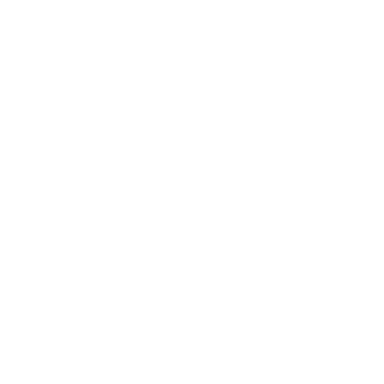 2024/8/15
Yuncong Zhai
21
Backup 3
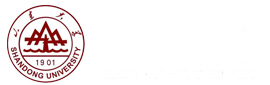 Gkklhcbchic2Zero_1.root
The signal efficiency of  Proton
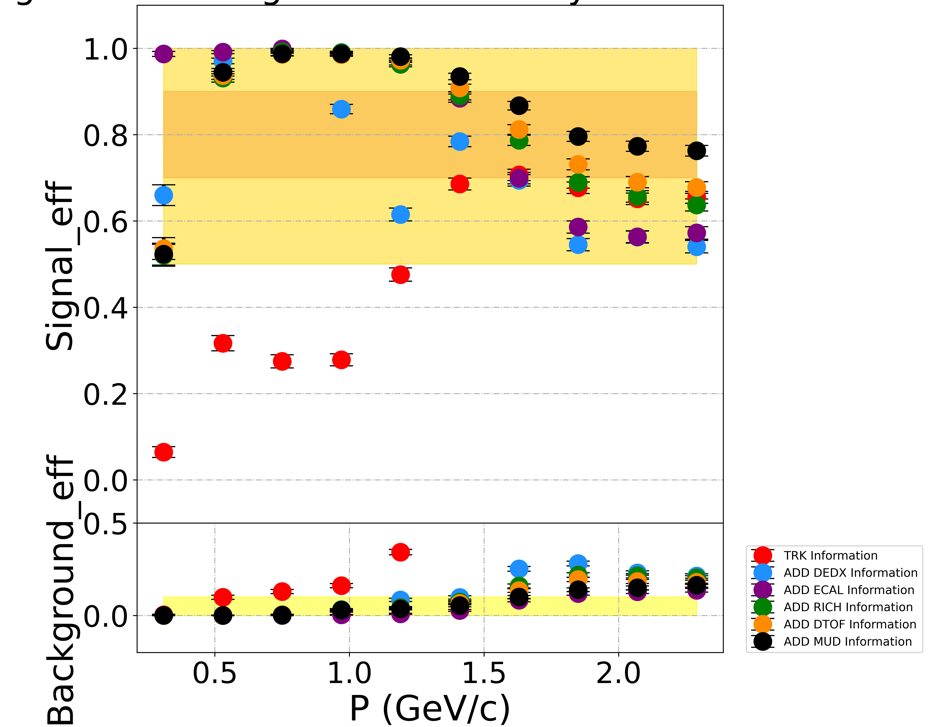 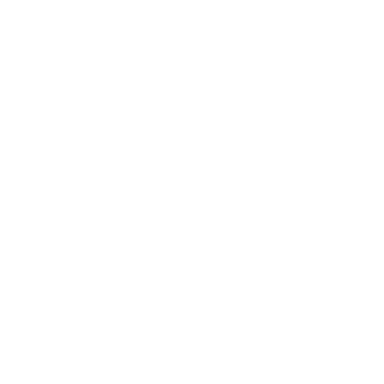 2024/8/15
Yuncong Zhai
22
Backup 4
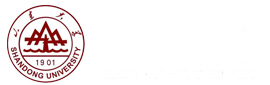 Gkklhcbchic2Zero_1.root
MUD Sepa.
DE/dx Sepa.
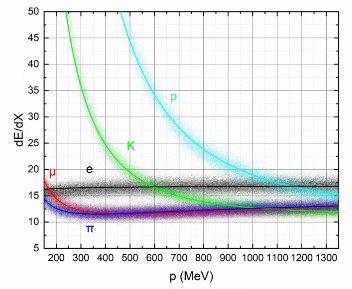 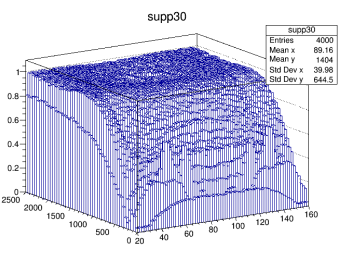 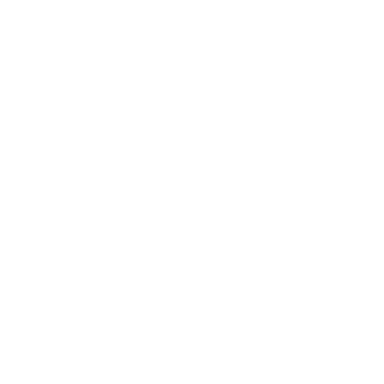 2024/8/15
Yuncong Zhai
23
Backup 5
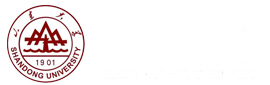 Gkklhcbchic2Zero_1.root
Based on the selected features, various models are studied and tested:
Boosted decision tree based on XGBoost and LightGBM 
Deep neural network 
Support vector machine 
Model optimization is based on a combination of grid search and bayasian optimization
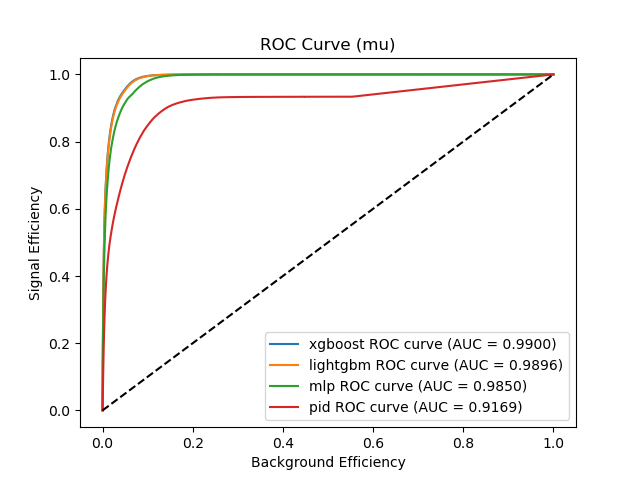 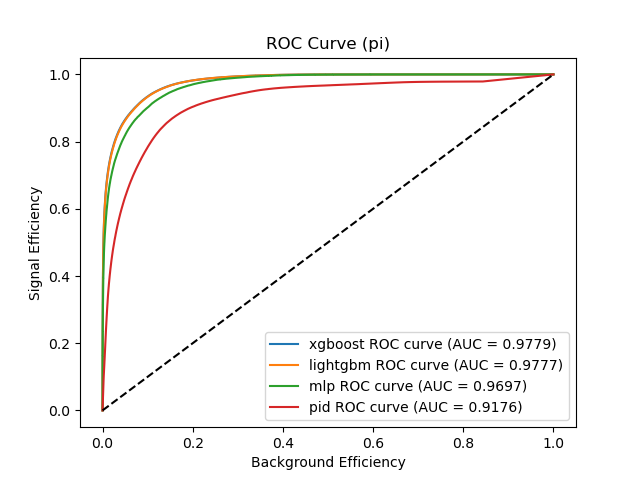 BDT (XGBoost) is chosen given its performance and tranparency
max depth: 7
n estimators: 400
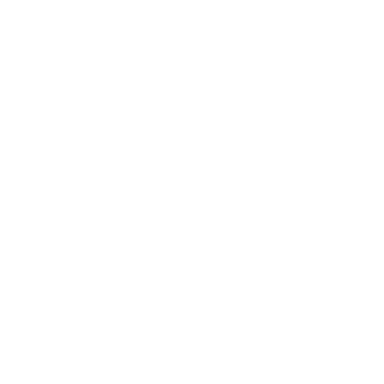 2024/8/15
Yuncong Zhai
24